September 9, 2021

Mentor Program Update
Scott Ransom, PhD
Director, Industry and Innovation Program
Center for Neurotechnology
ransom87@uw.edu
Program Background
Goal:  Optimally leverage ILO Time; Ensure new ILOs equipped with core competencies / functional training
[Speaker Notes: Background steps for program creation:  
Veteran ILOs volunteer to be SMEs based on the list of core competencies (education topics) provided from the ILO Summit.  
SMEs will present on the Mentor Calls as part of the new ILO training.  At least one SME per topic is necessary.  
Veteran ILOs also volunteer to be Mentors, after which they review the Mentor Guidelines (included below) and 
update the ILO BioBook to reflect that they are Mentors]
Example Tracking
[Speaker Notes: SMEs were assigned to these modules (though we need to replace Lisa Beard).

This is what Adam (my mentee) has gone through so far.  Since he’s already had two site visits we don’t need to do the SV & AR module.  And given his tenure, the ILO Role is already expertise he’s developed in the role.  But IAB Management, IP and Tech Transfer, as well as the first orientation call were all important and were completed.  Electives to be taken as offered.]
Where we’ve been, where we’re going
Challenges
	Many veteran ILOs Graduated
	Uncertainty about GenIV ILOs / SPIs

Path Forward
	NSF has contracted with Elysium
	New ILOs are all in place
	Upcoming Onboarding Calls, Mentoring Calls
	Targeted WG Meetings

In the coming Weeks:
	Assigning Mentors to new Centers
	“Train the Trainer” conversations
	Upcoming Working Group Meetings
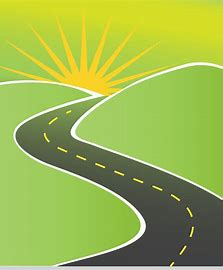 [Speaker Notes: Challenges:
 - many veteran ILOs graduating
 - uncertainty about Gen IV ILOs / SPIs, role and function and who’s hired

Those challenges are behind us plus NSF is dedicating some time to help run this program]
Discussion / Questions
Previous Mentees:
How did things go / did you get what you need?

Mentors & SMEs:
How are things going / is this what you expected / what could be improved?
ILO Forum
Topics

How are Centers using their Resources?

In terms of IP, how other ERCs have handled revenue from licensing -- have they required that some portion come back to the ERC? And if so, how has that worked when one institution administers the ERC but the license belongs to one of the partner institutions.

we're just getting memberships in now and I want to develop an on-boarding process that comes post-member documentation. I have some ideas and plans, but again, just would love to learn what other ERCs have done here.

generally understanding how other ERCs are doing some data gathering on member satisfaction/engagement would be helpful

We need a Site Visits / Annual Reports SME
The things that are top of mind right now for me are around IP and membership. In terms of IP, I'm curious how other ERCs have handled revenue from licensing -- have they required that some portion come back to the ERC? And if so, how has that worked when one institution administers the ERC but the license belongs to one of the partner institutions. We have an IP Policy but it does not specify that any royalties come back to ATP-Bio. I suspect anything else raises issues that get thorny but I'd like to understand the landscape here in case this comes up. I
 
On membership, I'm curious how other ERCs have handled those that have pledged in kind support but then fail to deliver it. Again, we haven't encountered this yet but we also don't have a policy on this either. Just hoping to get a sense of what's been done and what works, and how worried I should be :)
On more positive note, we're just getting memberships in now and I want to develop an on-boarding process that comes post-member documentation. I have some ideas and plans, but again, just would love to learn what other ERCs have done here. We are also working on developing a short in-take survey and then annual survey for members. I want to keep it light weight but still provide insights we can act on. Having now gone through our first year annual report exercise, I have a good idea of what NSF needs from us but I also think that if I gathered only that information, I wouldn't necessarily have all I need either. Even generally understanding how other ERCs are doing some data gathering on member satisfaction/engagement would be helpful.
 
Other topics of interest: working with the SLC (we've had some growing pains here), IAB bylaws and practices, communication strategy.
 
I'm not sure that I can contribute this year to planning but hope to in the future.
 
Best,
Lindsey